ВЫПУСКНАЯ КВАЛИФИКАЦИОННАЯ РАБОТА
(БАКАЛАВРИАТ/МАГИСТРАТУРА)

Тема: «Полное название темы - как указано в приказе»
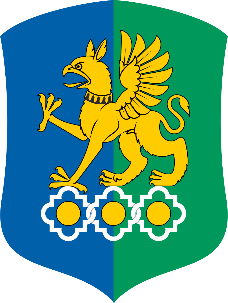 Студент 
Фамилия Имя Отчество
Группа шифр группы

Руководитель 
Фамилия Имя Отчество, ученое звание, ученая степень
Институт название института
 
Направление подготовки
 XX.XX.XX. ( шифр) Название направления
 
Направленность (профиль)
Название профиля
Цели и задачи ВКР
Цель работы –
Задачи исследования:
Предмет и объект исследования
Предметом исследования является
раскрывается предмет исследования




Объект исследования
Объектом исследования является…
Структура работы
Работа состоит из введения, трех глав, заключения и списка использованных источников

В первой главе
Краткое изложение первой главы

Во второй главе 
Краткое изложение второй главы

В третьей главе
Краткое изложение третьей главы
Слайд, отражающий основные выводы, полученные в ходе  работы
…
Слайд, отражающий основные выводы, полученные в ходе  работы
…
Слайд, отражающий основные выводы, полученные в ходе  работы
…
Слайд, отражающий основные выводы, полученные в ходе  работы
…
Слайд, отражающий основные выводы, полученные в ходе  работы
…
Слайд, отражающий основные выводы, полученные в ходе  работы
…
Мероприятия по совершенствованию/ Итоги работы
…
Мероприятия по совершенствованию/ Итоги работы
…
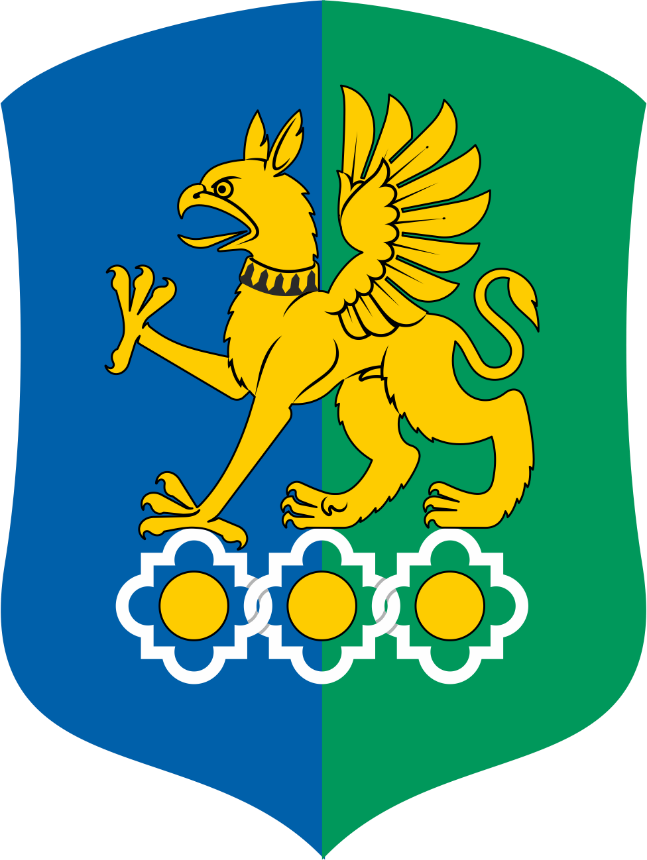 СПАСИБО ЗА ВНИМАНИЕ!